Запазване на презентация в различни файлови формати.Представяне на презентация пред публика
1. Актуализиране на опорни понятия и термини.
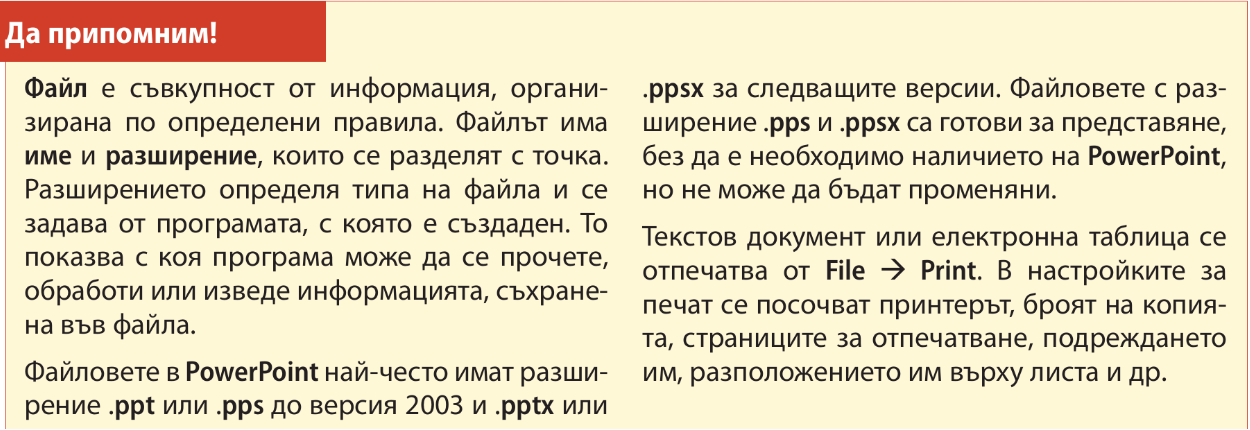 2. Задаване на настройки за печат на презентация.
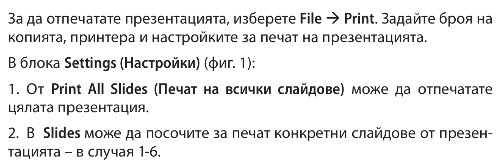 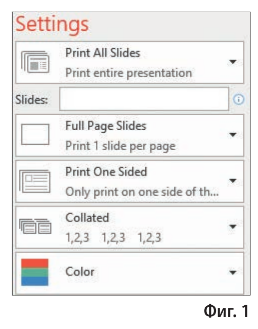 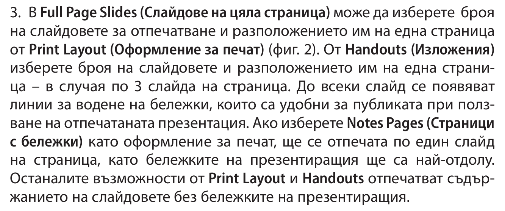 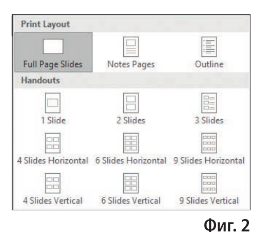 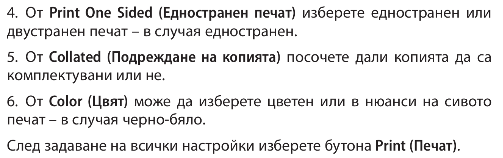 3. Запазване на презентация в различни файлови формати.
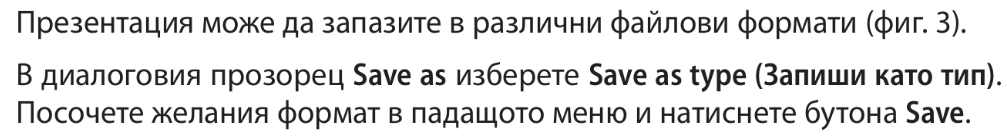 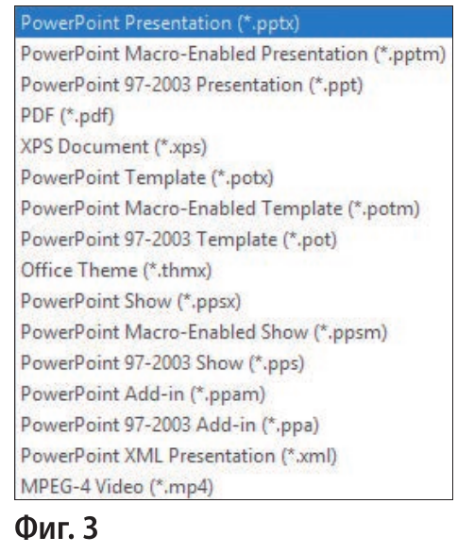 4. Основни правила за успешно представяне на презентация пред публика.
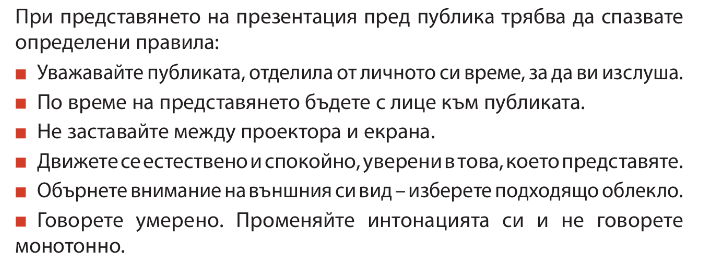 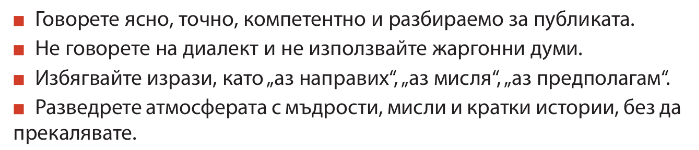 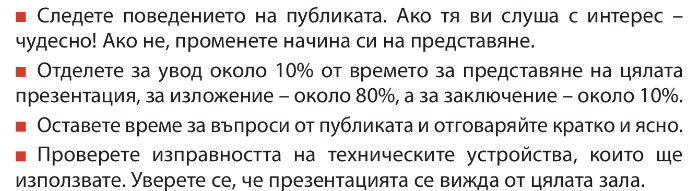 5. Задачи и упражнения.
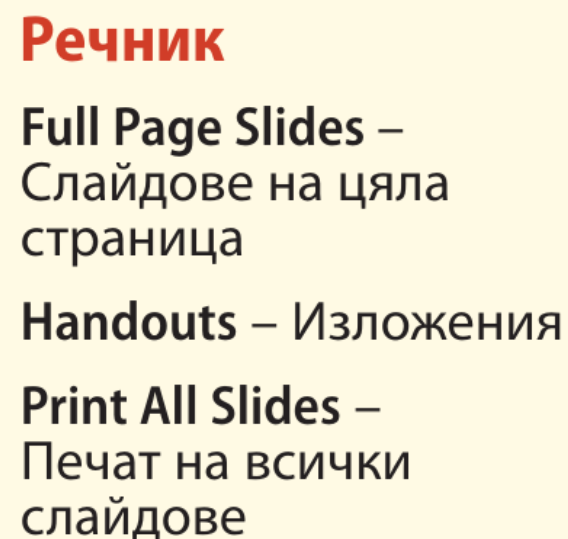